ПРЕЗЕНТАЦИЯ В POWER POINT
ПРЕЗЕНТАЦИЯ В POWER POINT
СОДЕРЖАНИЕ
Настройка экрана
Формат фона 
Подготовка инфографики
Создание таблицы с помощью конструктора
Вставка таблицы из файла Word
Вставка таблицы из файла Excel
Вставка диаграммы Excel
Добавление анимации к объекту
Добавление ссылки на документ в интернете
Домашнее задание
ПРЕЗЕНТАЦИЯ В POWER POINT
Определение формата слайда: Дизайн – Параметры страницы – Экран(16:9)
Содержание
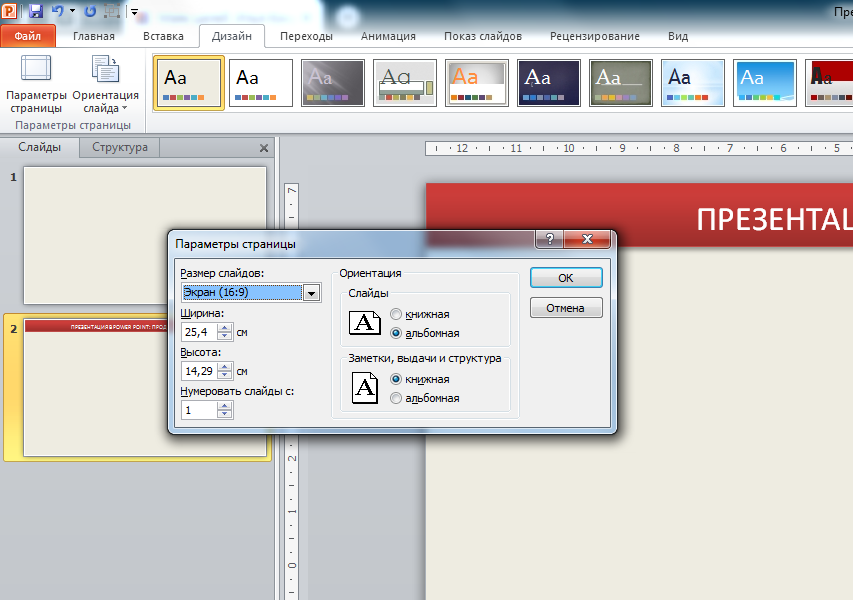 ПРЕЗЕНТАЦИЯ В POWER POINT
Задать фон слайдов: Дизайн – Стили фона – Формат фона
Содержание
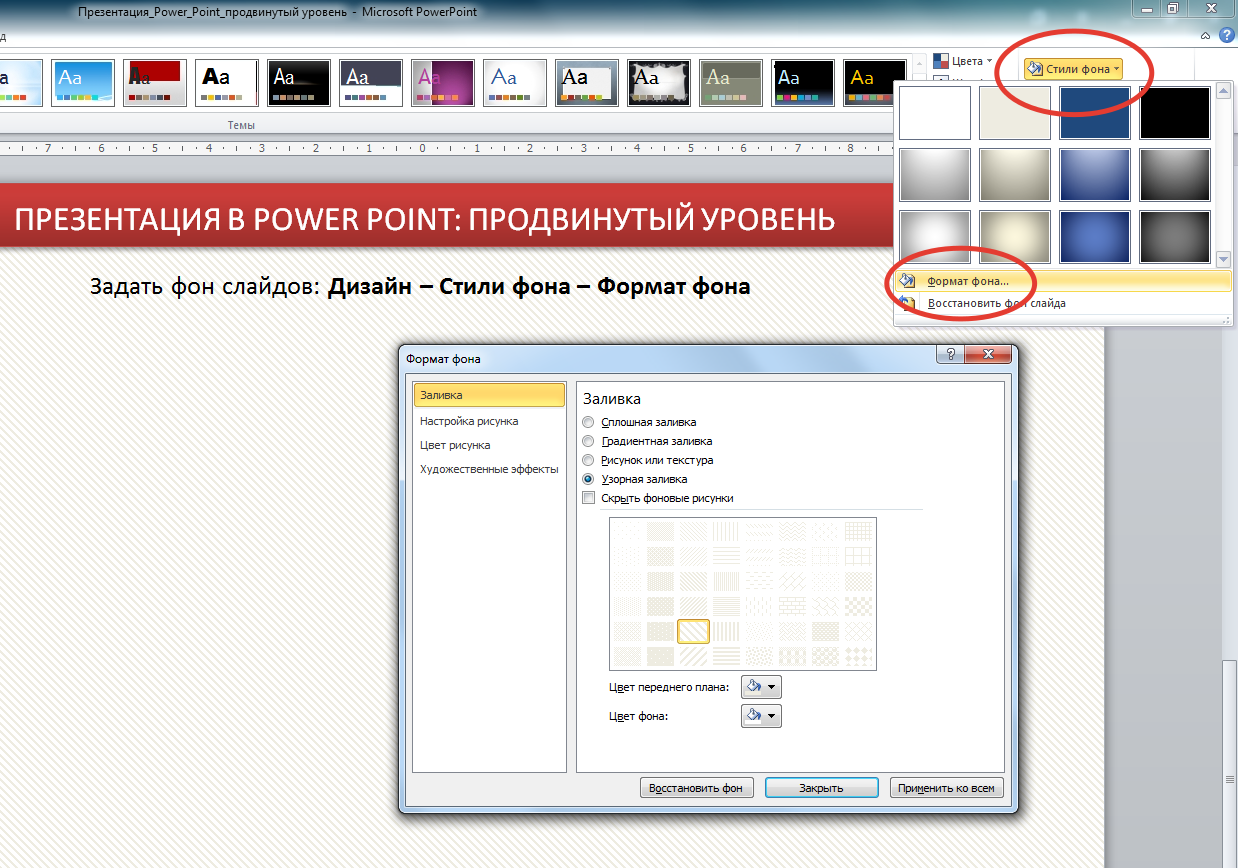 ПРЕЗЕНТАЦИЯ В POWER POINT
Быстрая подготовка инфографики: Вставка – SmartArt – Цикл
Содержание
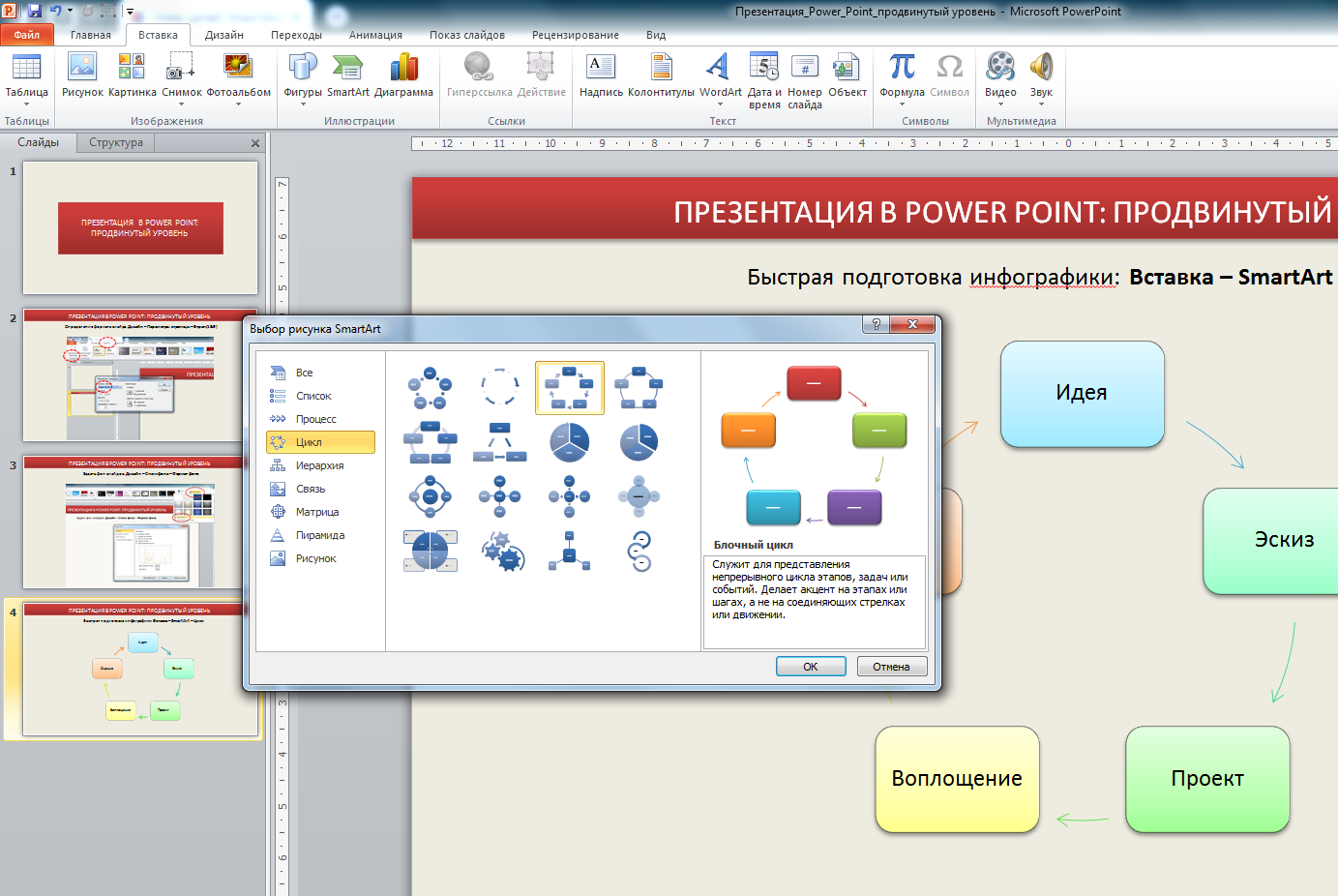 ПРЕЗЕНТАЦИЯ В POWER POINT
Быстрая подготовка инфографики: Вставка – SmartArt – Цикл
Содержание
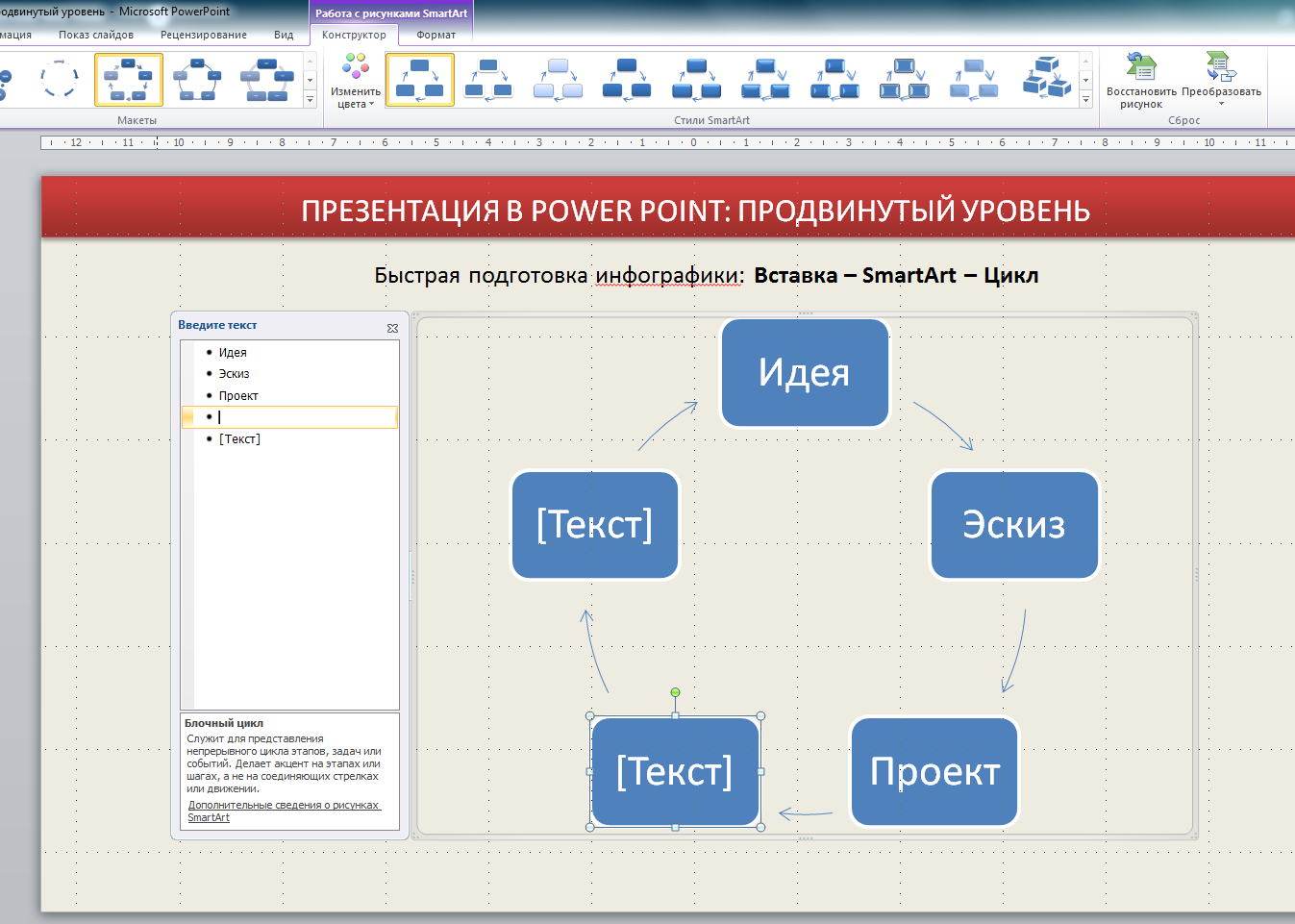 ПРЕЗЕНТАЦИЯ В POWER POINT
Быстрая подготовка инфографики: Вставка – SmartArt – Цикл
Содержание
ПРЕЗЕНТАЦИЯ В POWER POINT
Создание таблиц: Вставка – Таблица – Конструктор/Макет
Содержание
ПРЕЗЕНТАЦИЯ В POWER POINT
Объект из файла Word с сохранением форматирования:
Вставка – Объект – Документ Microsoft Word
Содержание
ПРЕЗЕНТАЦИЯ В POWER POINT
Объект из файла Excel с сохранением форматирования:
Вставка – Объект – Документ Microsoft Excel
Содержание
ПРЕЗЕНТАЦИЯ В POWER POINT
Добавление диаграммы Excel копированием и вставкой:
Вставка – Объект – Диаграмма Microsoft Excel
Содержание
ПРЕЗЕНТАЦИЯ В POWER POINT
Добавление диаграммы Excel созданием из файла:
Вставка – Объект – Создать из файла/Связать
Содержание
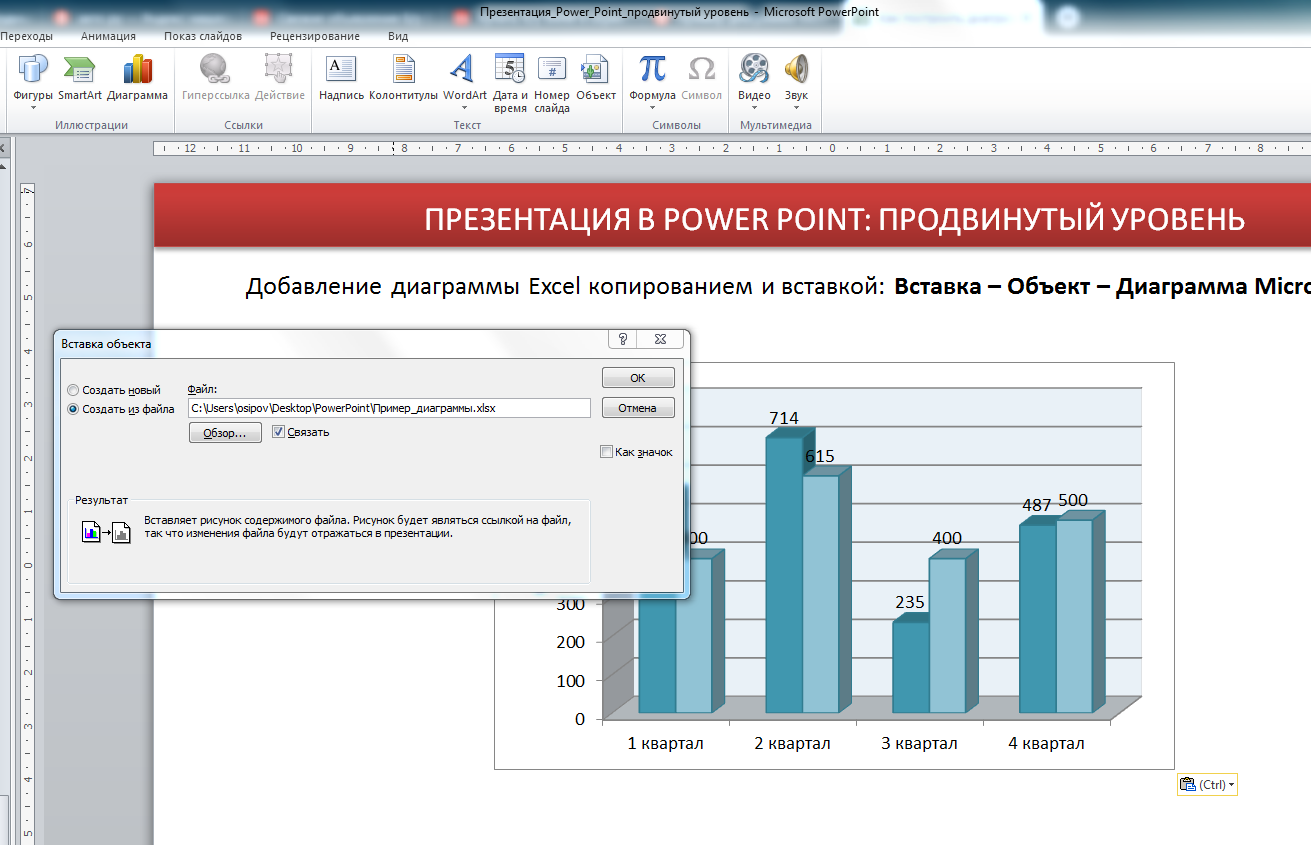 ПРЕЗЕНТАЦИЯ В POWER POINT
Добавление диаграммы Excel созданием из файла:
Вставка – Объект – Создать из файла/Связать
Содержание
ПРЕЗЕНТАЦИЯ В POWER POINT
Добавление анимационных эффектов к объектам:
Анимация – Область анимации – Добавить анимацию
Содержание
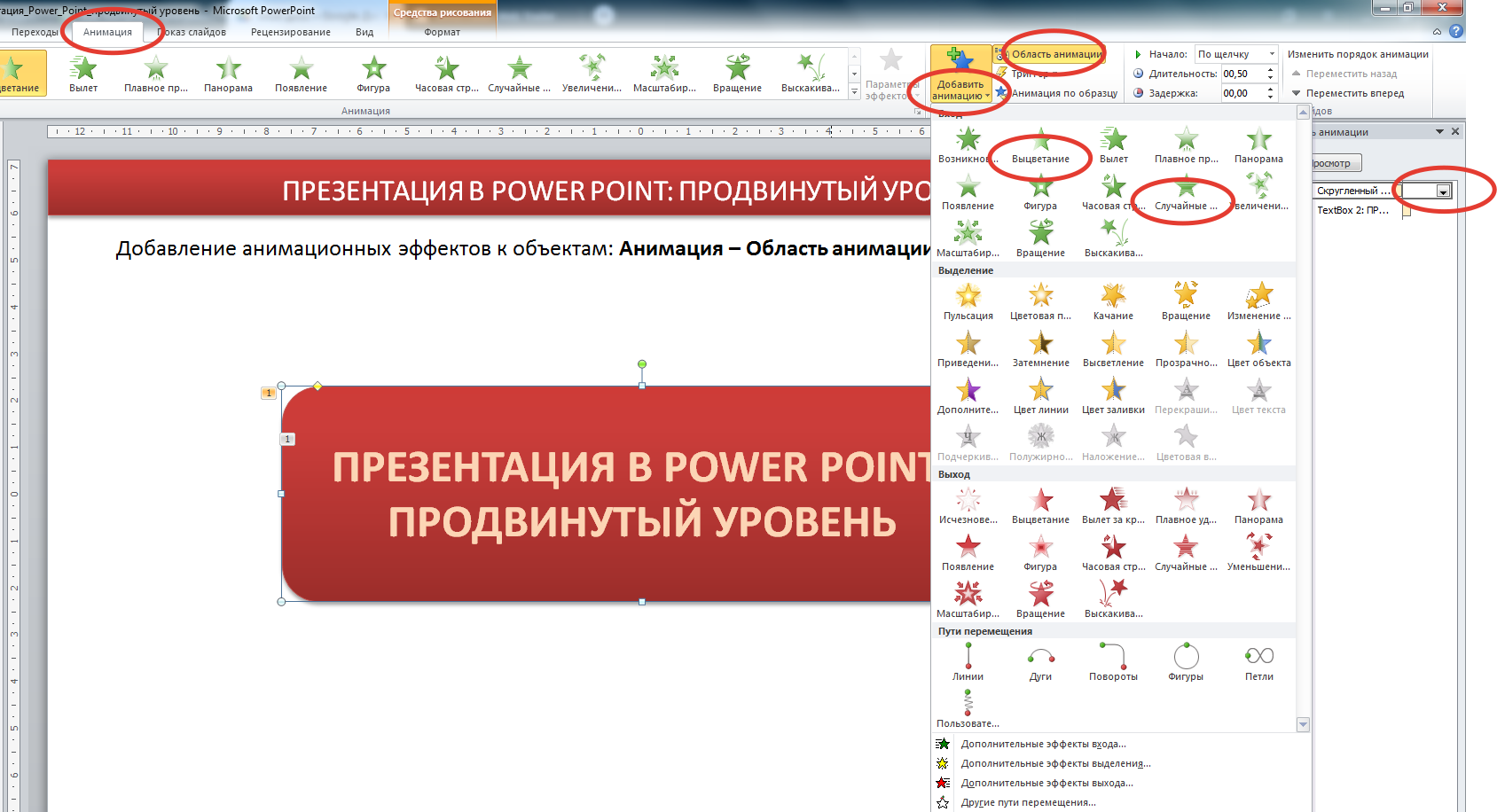 ПРЕЗЕНТАЦИЯ В POWER POINT
Добавление анимационных эффектов к объектам:
Анимация – Область анимации – Добавить анимацию
Содержание
ПРЕЗЕНТАЦИЯ В POWER POINT:
ДОБАВЛЕНИЕ АНИМАЦИИ
ПРЕЗЕНТАЦИЯ В POWER POINT
Содержание
СКОЛЬКО ЛЕТ ИСПОЛНЯЕТСЯ БИБЛИОТЕКЕ ИМ. В.Г. БЕЛИНСКОГО В 2024 ГОДУ?
СЛЕДУЮЩИЙ ВОПРОС
ОТВЕТ ВЕРНЫЙ
ОТВЕТ НЕ ВЕРНЫЙ
ОТВЕТ НЕ ВЕРНЫЙ
100 ЛЕТ
117 ЛЕТ
125 ЛЕТ
ПРЕЗЕНТАЦИЯ В POWER POINT
Добавление ссылок на документы в сети интернет:
Вставка – Гиперссылка – Связать с веб-страницей/Адрес
Содержание
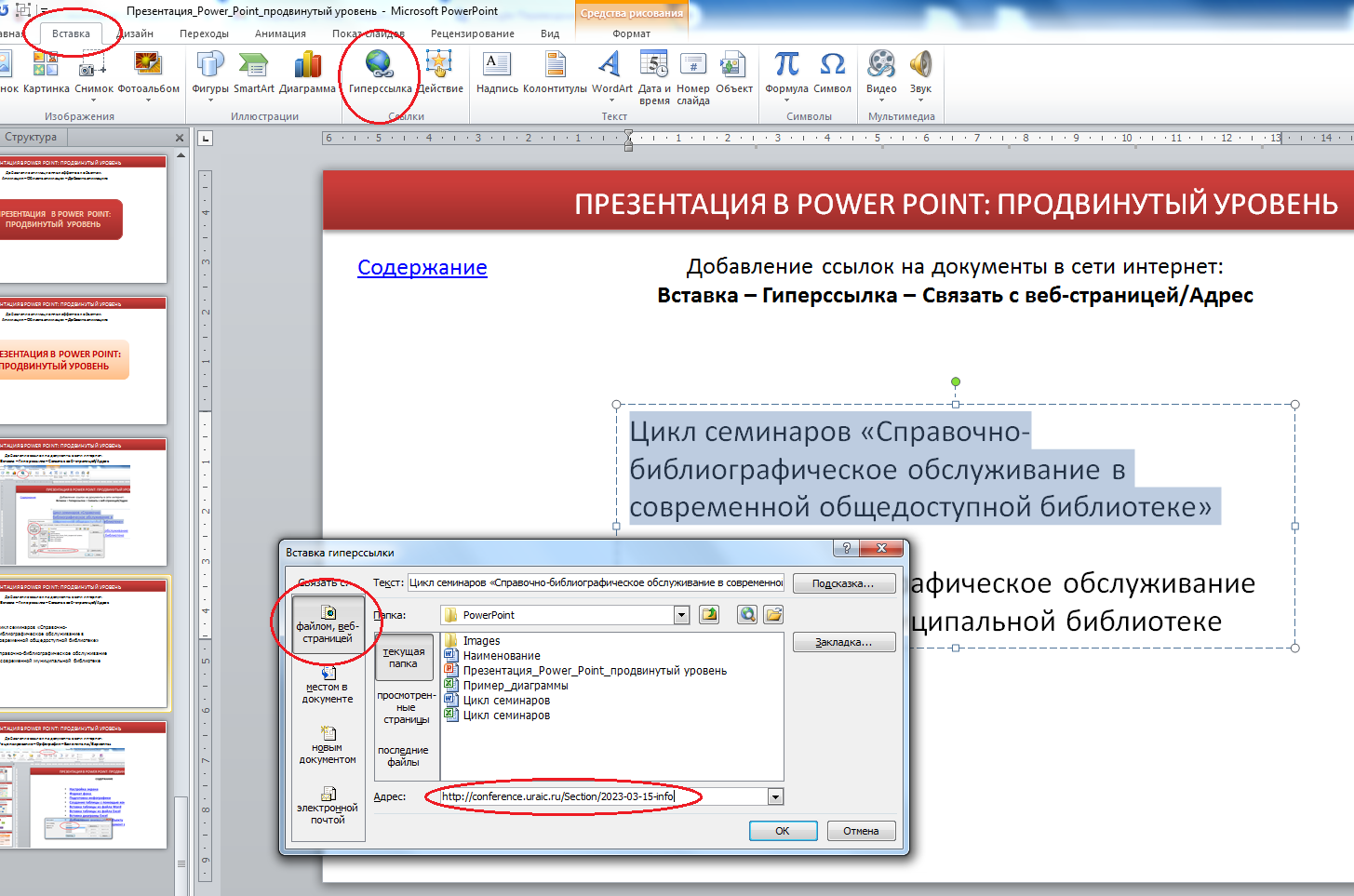 ПРЕЗЕНТАЦИЯ В POWER POINT
Добавление ссылок на документы в сети интернет:
Вставка – Гиперссылка – Связать с веб-страницей/Адрес
Содержание
Цикл семинаров «Справочно-библиографическое обслуживание в современной общедоступной библиотеке»

Справочно-библиографическое обслуживание в современной муниципальной библиотеке
ПРЕЗЕНТАЦИЯ В POWER POINT
Добавление ссылок на документы в сети интернет:
Рецензирование – Орфография – Заменить на:
Содержание
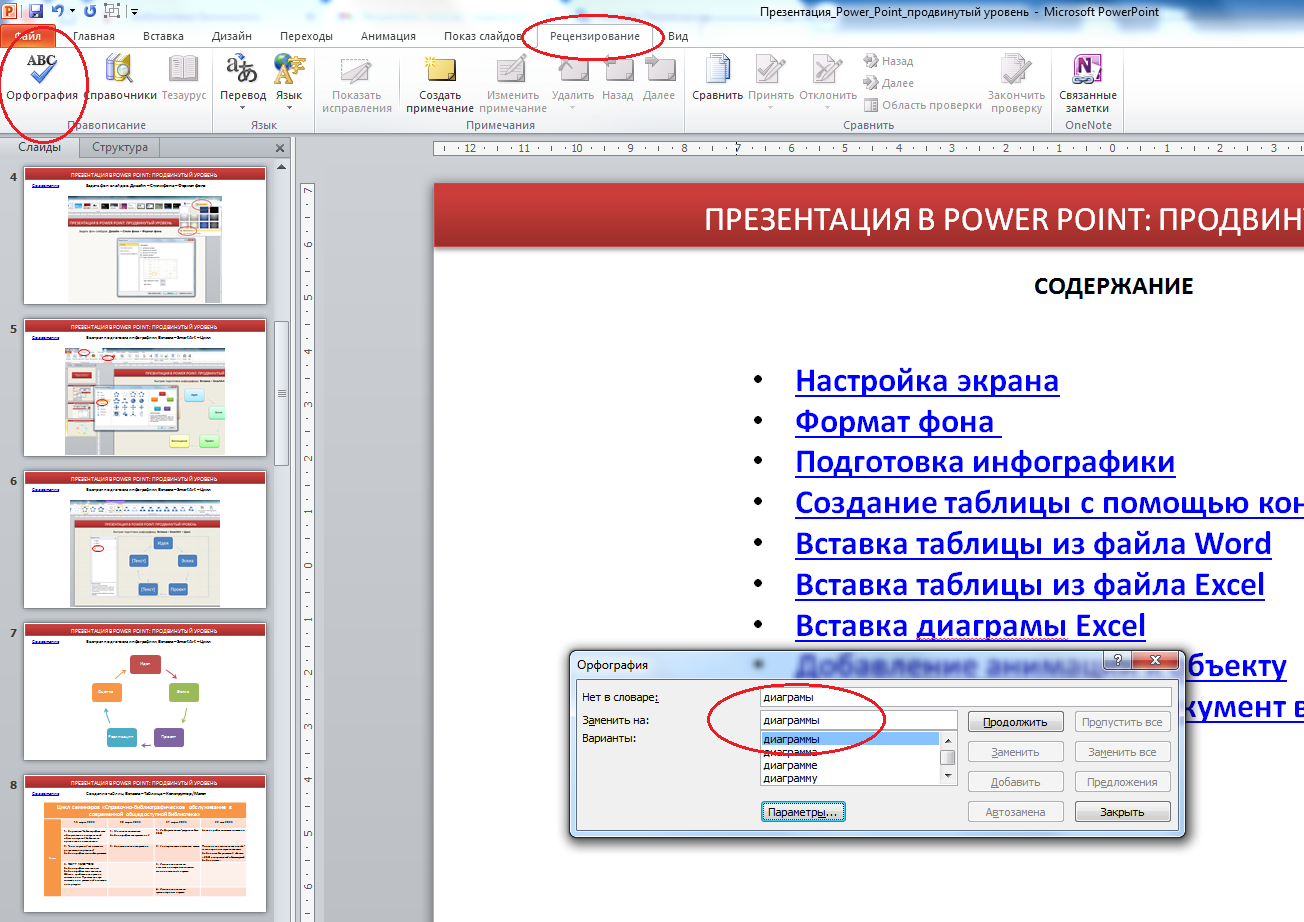 ПРЕЗЕНТАЦИЯ В POWER POINT
Содержание
ДОМАШНЕЕ ЗАДАНИЕ
Создать презентацию из четырех слайдов.
На первом слайде поместить название «Работа в Power point» и указать автора.
Создать или поместить готовую текстовую таблицу в формате Word, отражающую динамику посещения читателями вашей библиотеки, выдачу книг или иные мероприятия за квартал или полугодие, где должны быть данные о плане и об итоговом количестве.
Создать или поместить готовую диаграмму в формате Excel на основе предыдущей таблицы.
Анимировать не менее трех объектов на слайде по произвольному сценарию.
ПРЕЗЕНТАЦИЯ В POWER POINT
Содержание